Воспитатель  Сулейманова Нурият          Юсуповна
МКДОУ «Детский сад с. Первомайское»
Образовательный проект«Овощи и фрукты –витаминныепродукты»
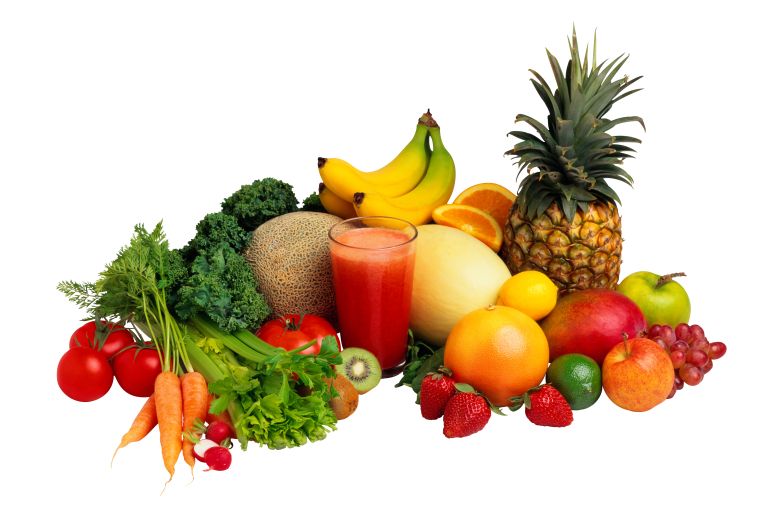 Возраст детей:
Старшая группа
Срок проекта:
5 месяцев(декабрь – апрель)
Проблема:
Недостаток витаминов в детском организме в зимне-весенний период
Тип проекта:
Познавательно-творческий
Цель проекта:
Дополнение и закрепление знаний детей о витаминах, их пользе для здоровья человека, о содержании тех или иных витаминов в овощах и фруктах
Задачи проекта:
1.Углубить знания детей и родителей о ценностях продуктов питания (овощей и фруктов), о способах хранения и приготовления салатов из овощей и фруктов. Научить детей готовить простейшие салаты, сервировать стол.
2.Обогащать и развивать активный словарь детей.
3.Вызывать у детей познавательную активность по теме “Что полезно и что вредно для здоровья” посредством игровой, трудовой и практической деятельности.
4.Воспитание КГН и желание быть здоровым.
Солнце греет, дождик поливает,
Овощи скорее растут и созревают.
Баклажаны синие, красный помидор
Затевают умный и серьёзный спор.
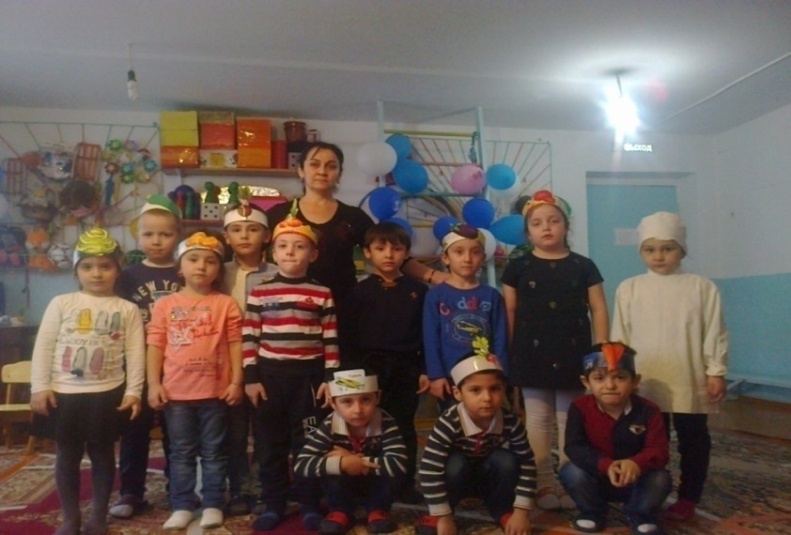 Речевая                      Познавательная            Оздоровительная
деятельность                 деятельность                 деятельность
Методы реализации проекта
Игровая                      Художественная                  Трудовая
деятельность                  деятельность                  деятельность
Из овощей и фруктов приготовить можно салатов витаминных, и простых,и сложных!
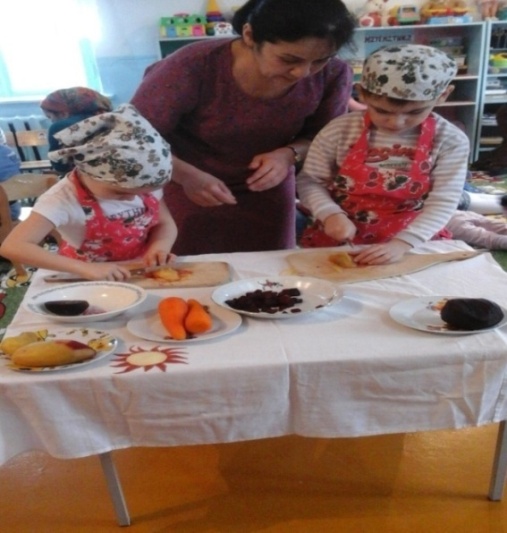 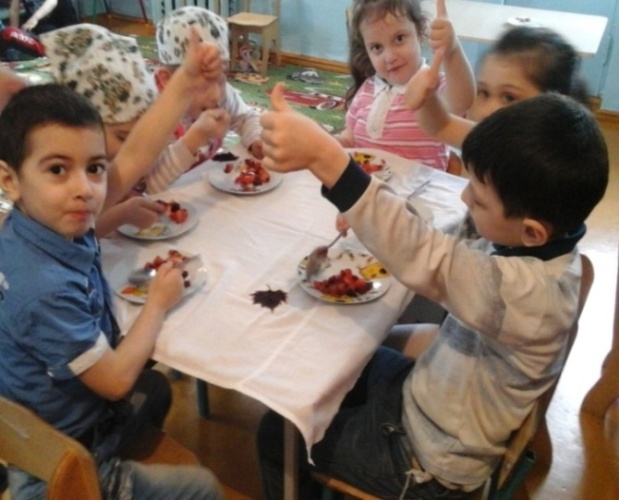 От простуды и ангиныпомогают апельсины,кожуру мы оставляеми завариваем с чаем!
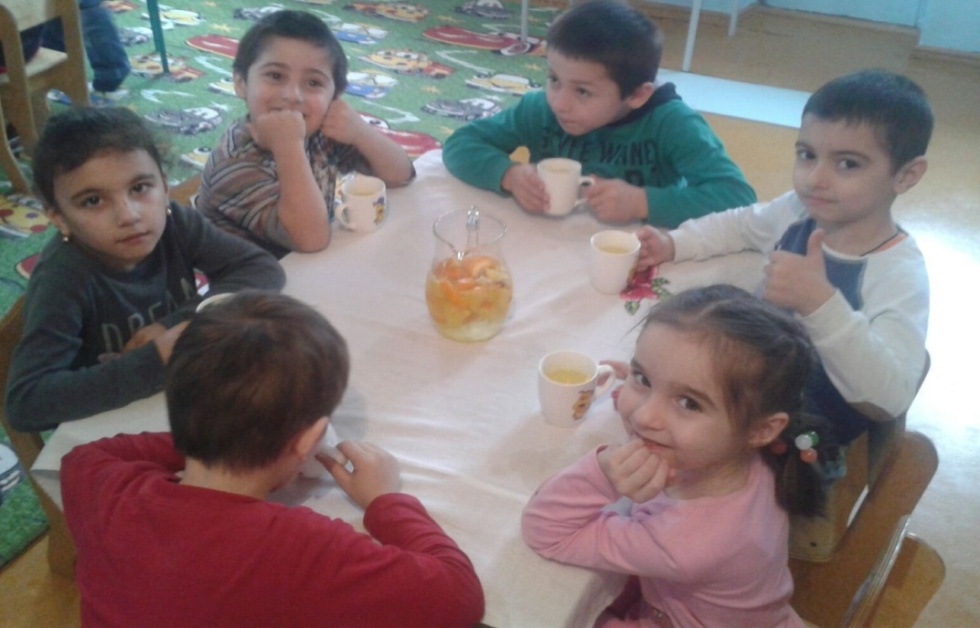 За обедом мы с соседом любим есть зеленый лук – помогает от недуг!
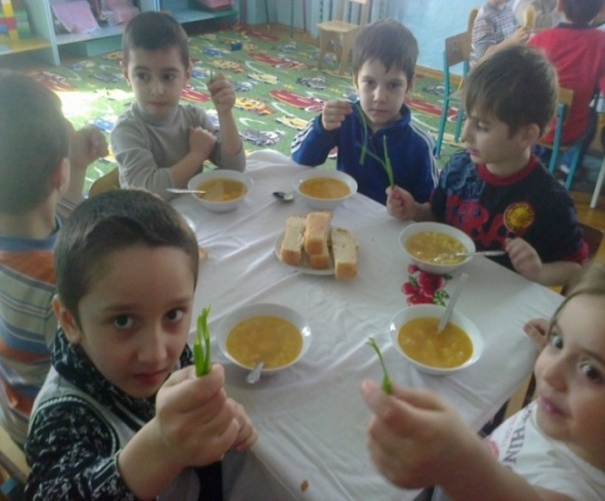 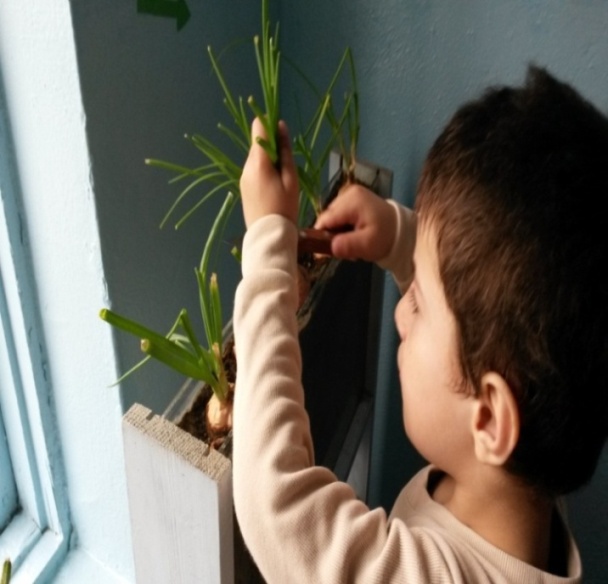 Выращивание
 лука
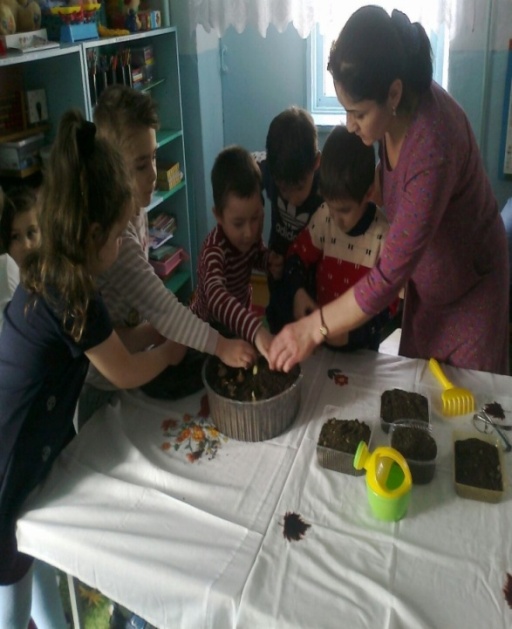 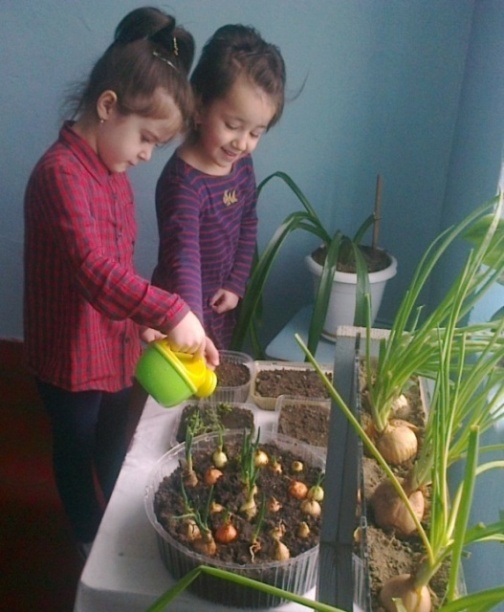 Сюжетно-ролевая игра «День рождения» «Больница»
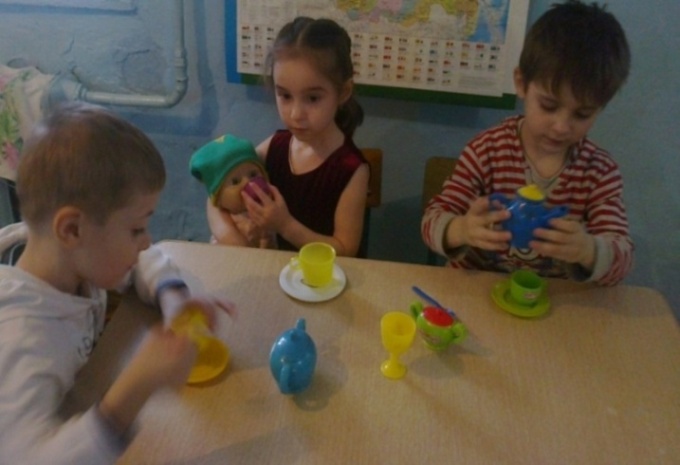 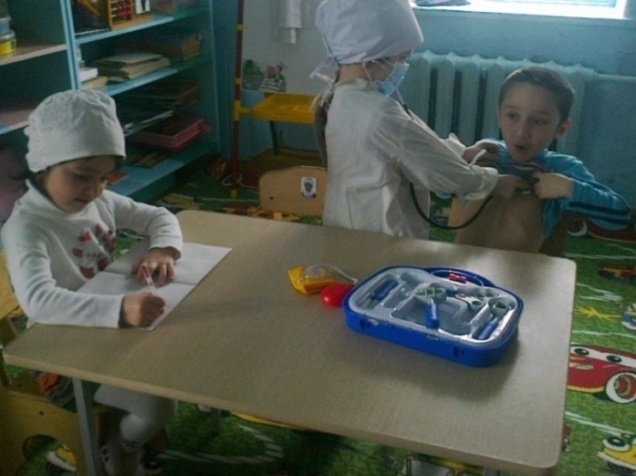 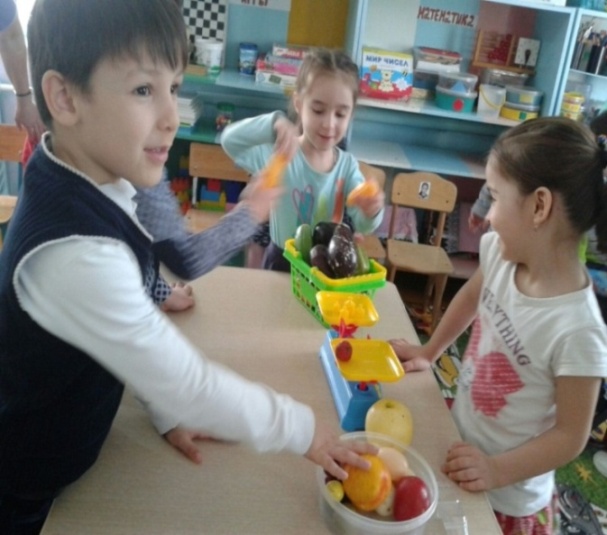 «Овощной магазин»
Дидактические игры
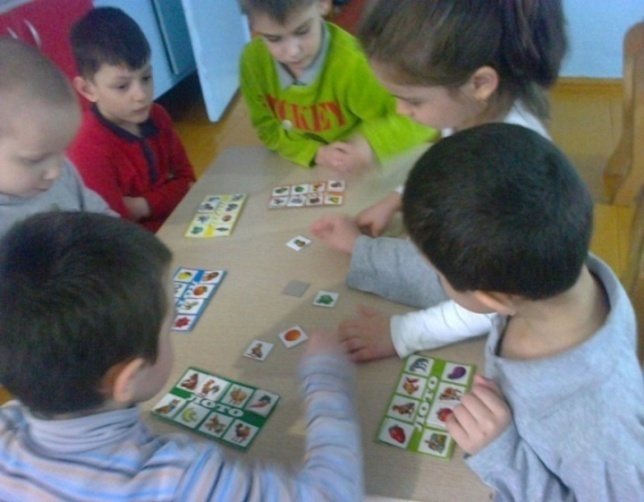 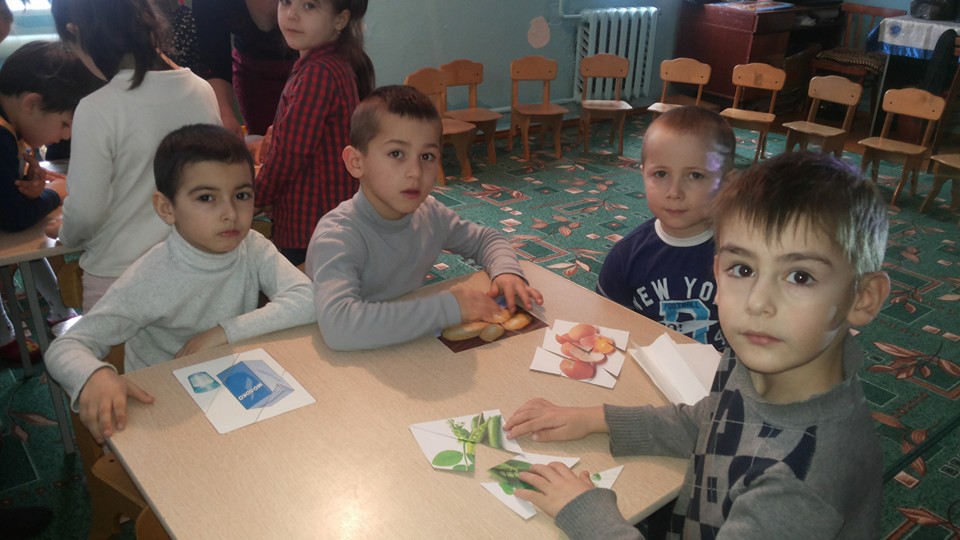 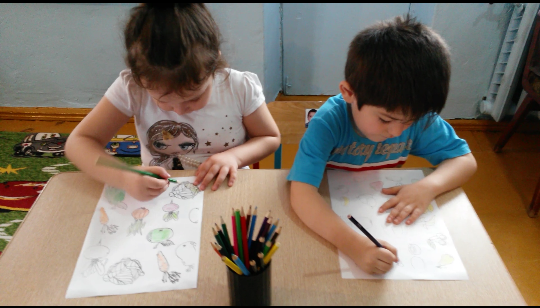 Явление общественной жизни
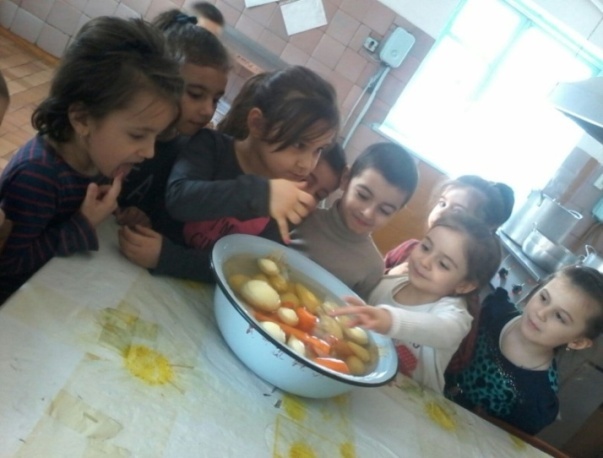 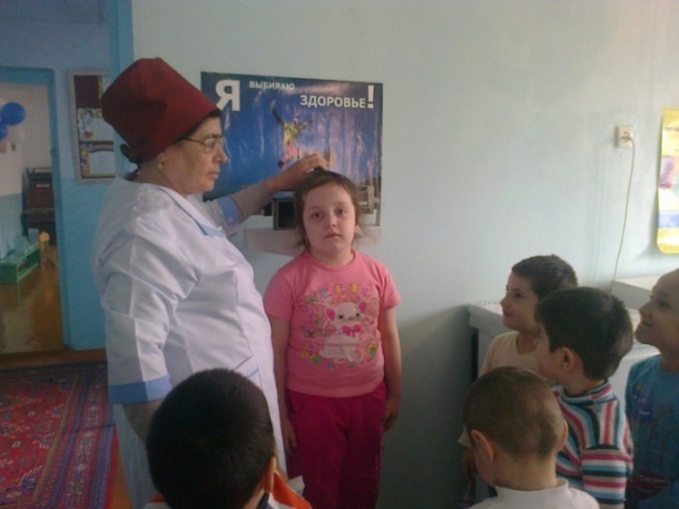 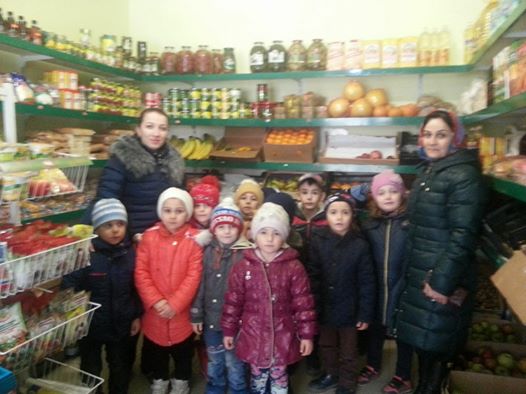 Фотоконкурс витаминный семейный салат
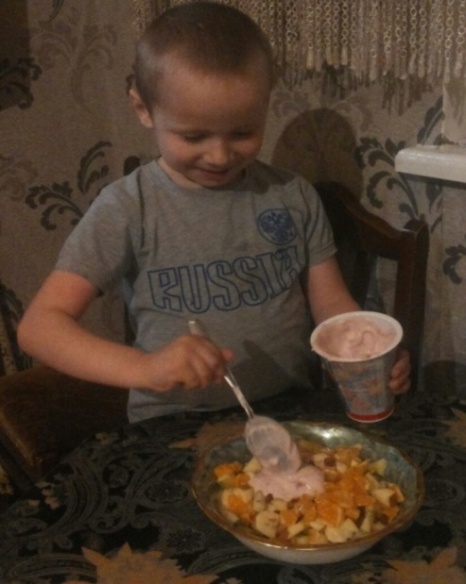 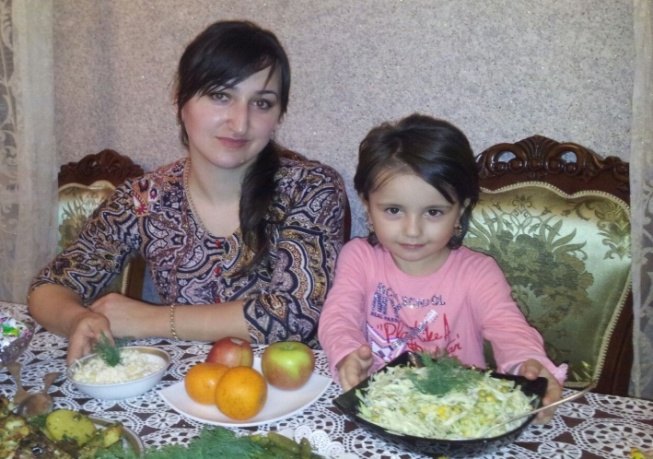 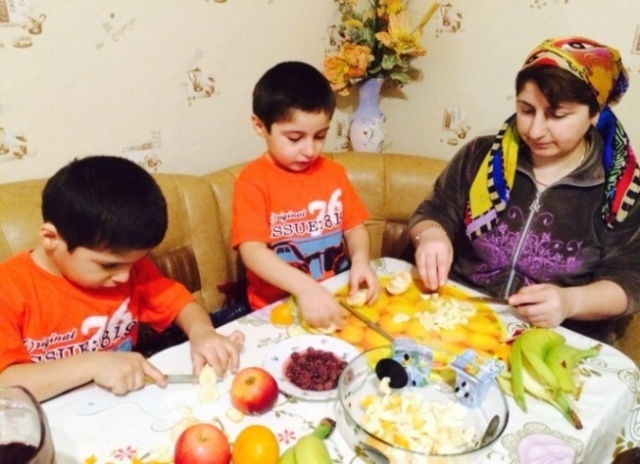 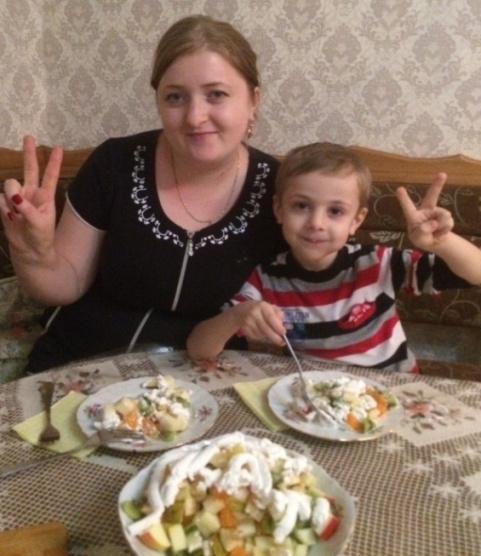 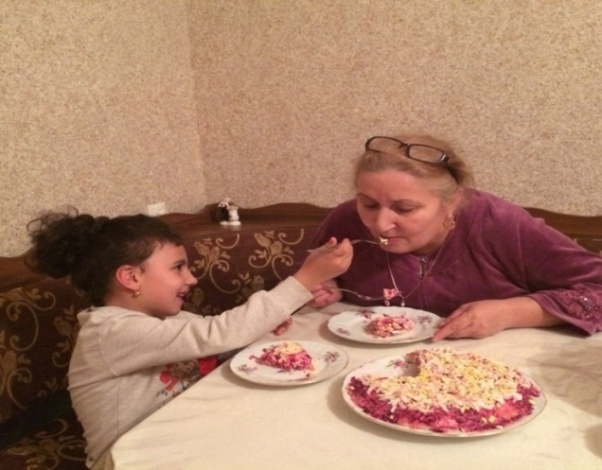 Мамы приготовили витаминный шашлык
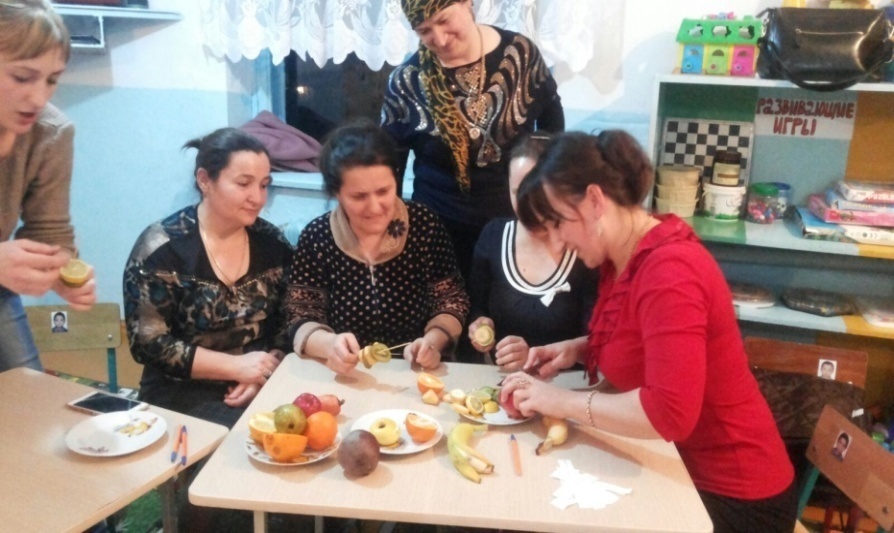 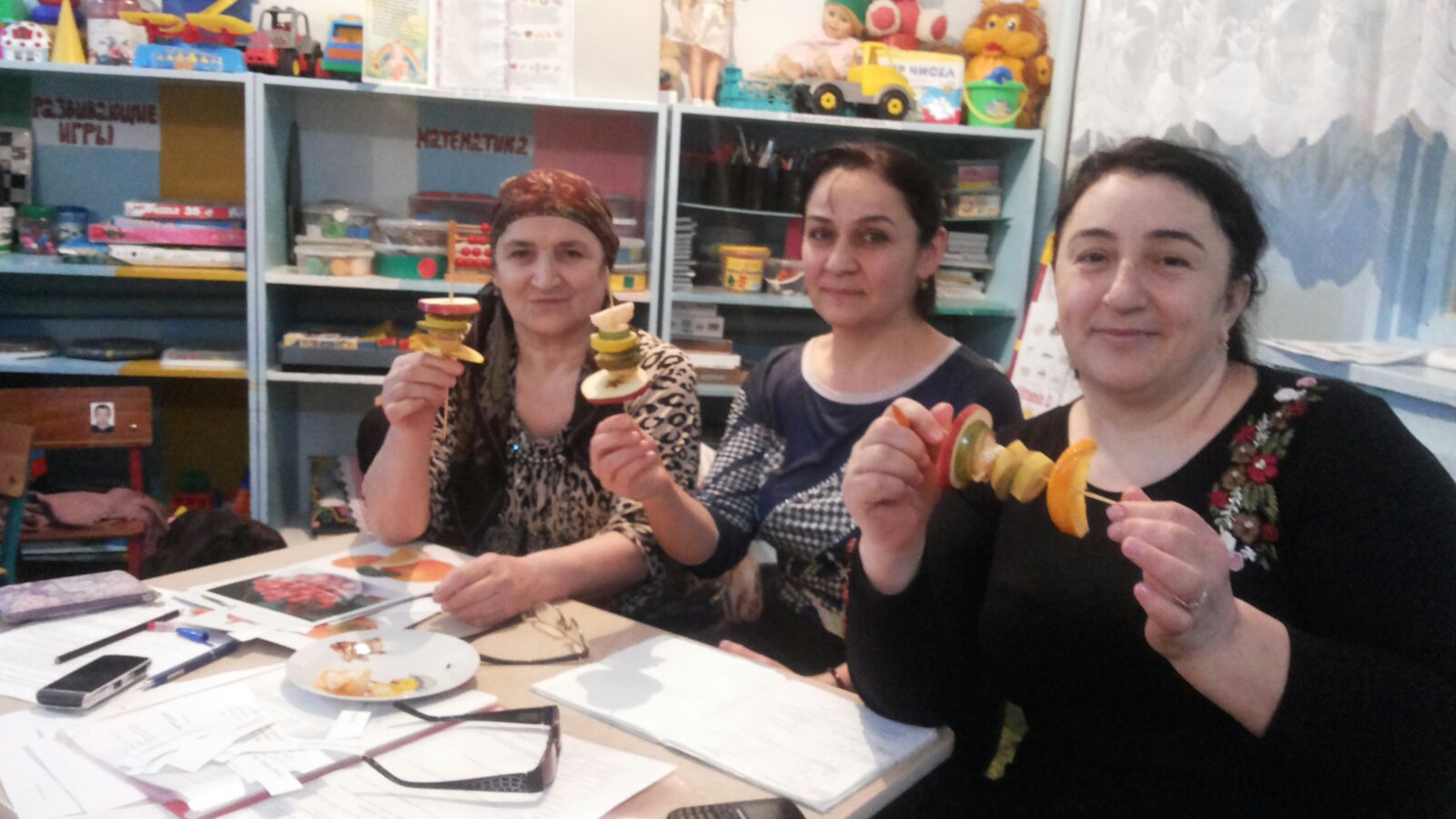 Уголок для родителей
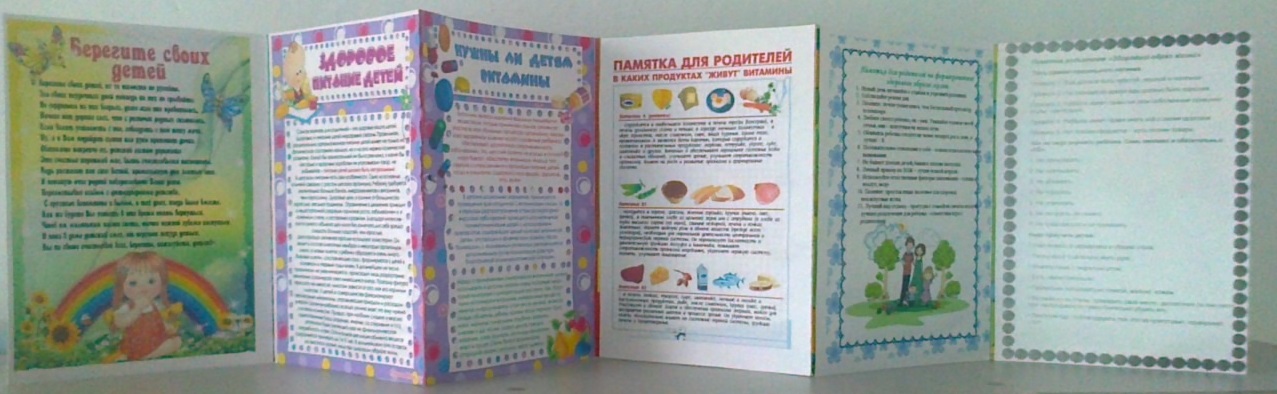 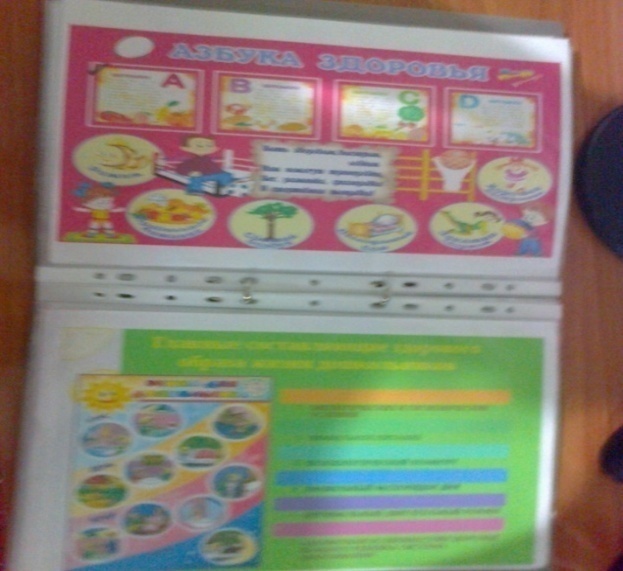 Ожидаемые результаты:
Образовательные
  1.Дети узнали много нового о витаминах, содержащихся в овощах и фруктах, получили практические навыки по приготовлению салатов. Все дети научились красиво накрывать стол для чайной церемонии.
  2.Дети умеют классифицировать овощи и фрукты, выбирать наиболее полезные. Знают содержание в них определенных витаминов и их значение для здоровья организма.
  3.Родители грамотно и творчески относятся к вопросам правильного питания и воспитания здорового образа жизни у своих детей.
                           Воспитательные
  1.Дети стали более выносливыми, жизнерадостными, здоровыми.
  2.Дети знают и правильно придумывают названия салатов из овощей и фруктов.
Вот какие полезные овощи и фрукты! Про них даже пословицы и поговорки придумали!
Если будешь есть морковку,  будешь бегать стометровку.
Если съешь ты огурец, будешь просто молодец! 
Положи лимончик в чай - выпей витаминный рай!
Овощи и фрукты - самые витаминные продукты!
Спасибо за внимание